1
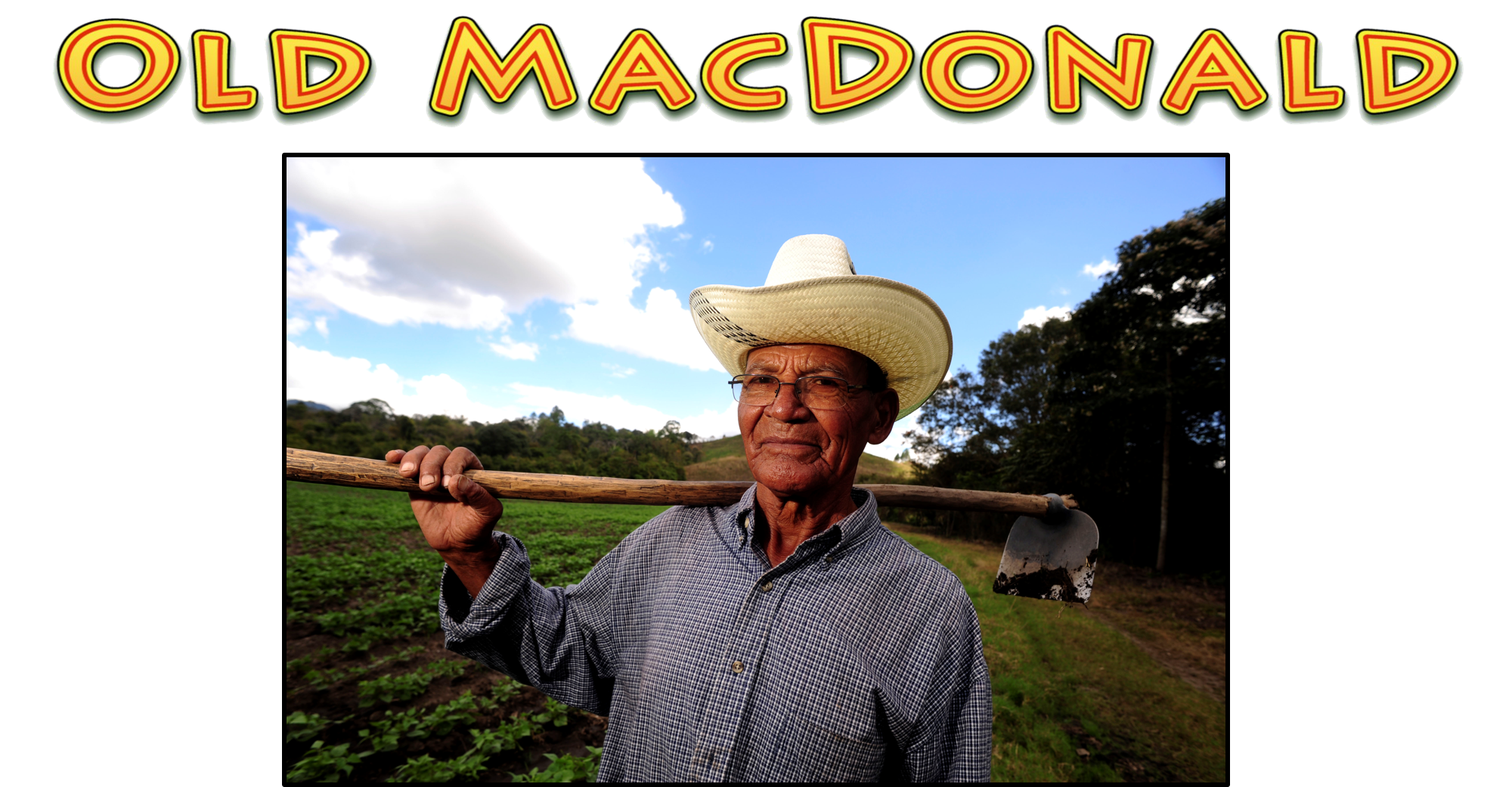 picturelyrics.org
2
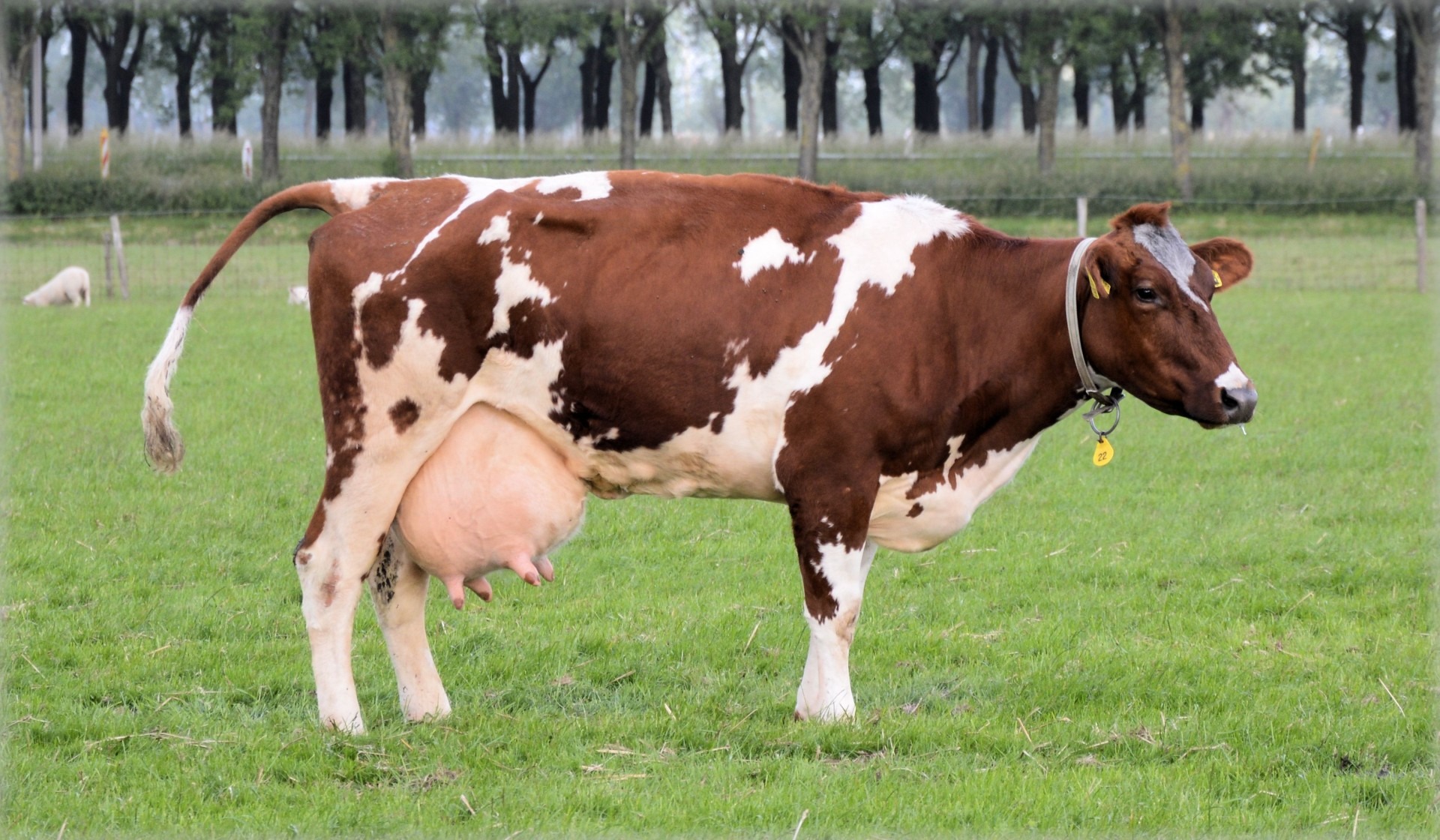 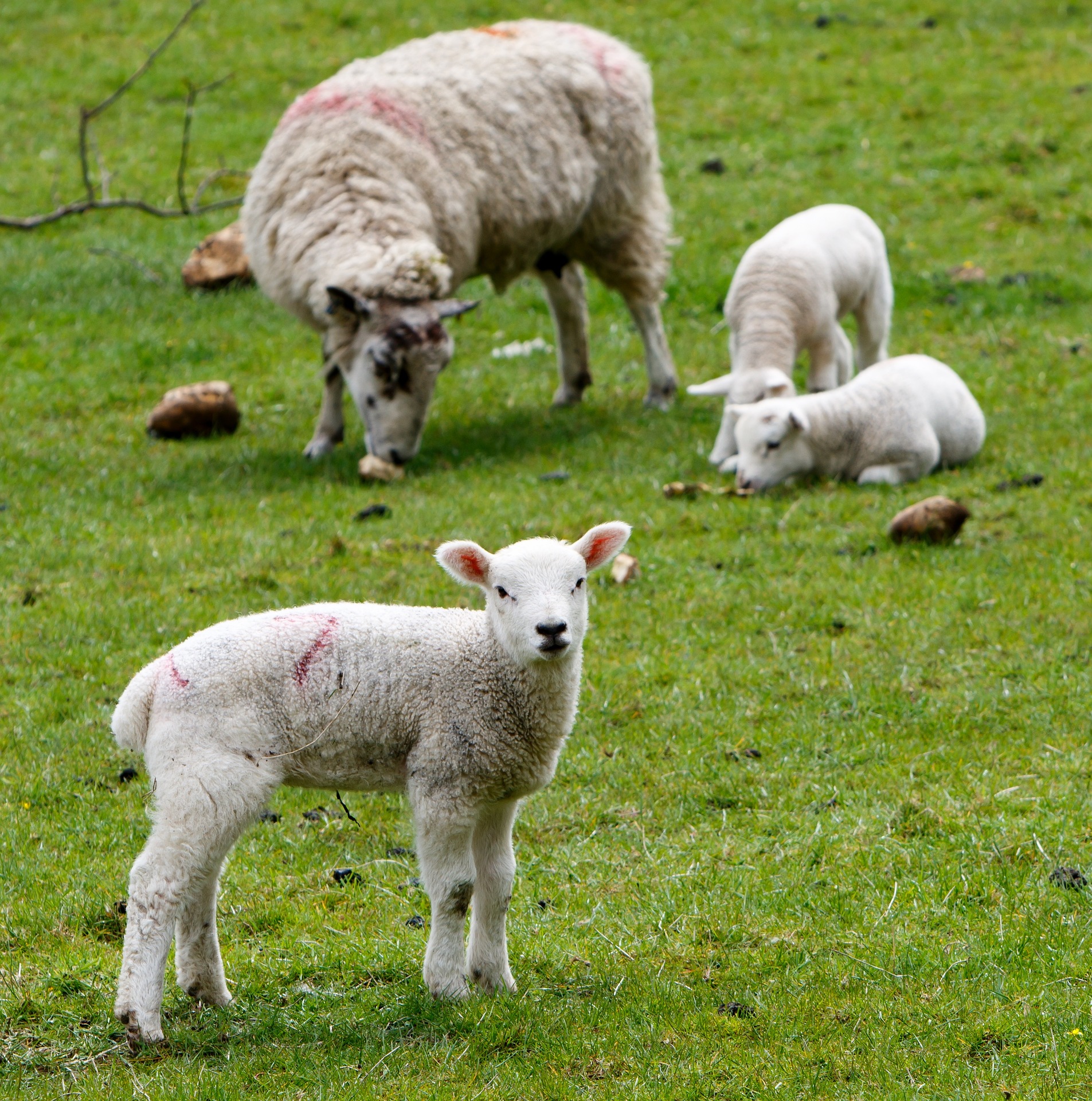 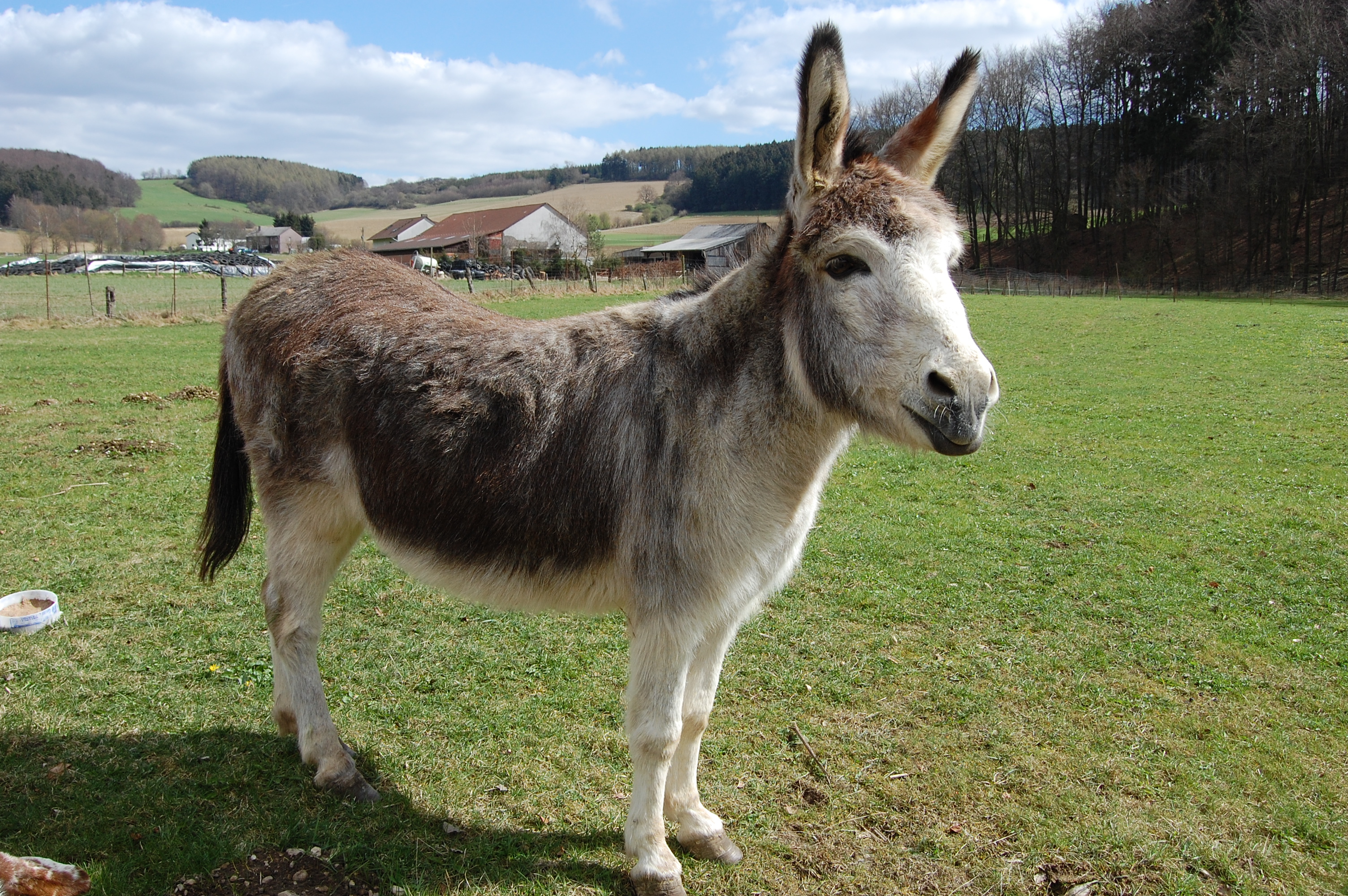 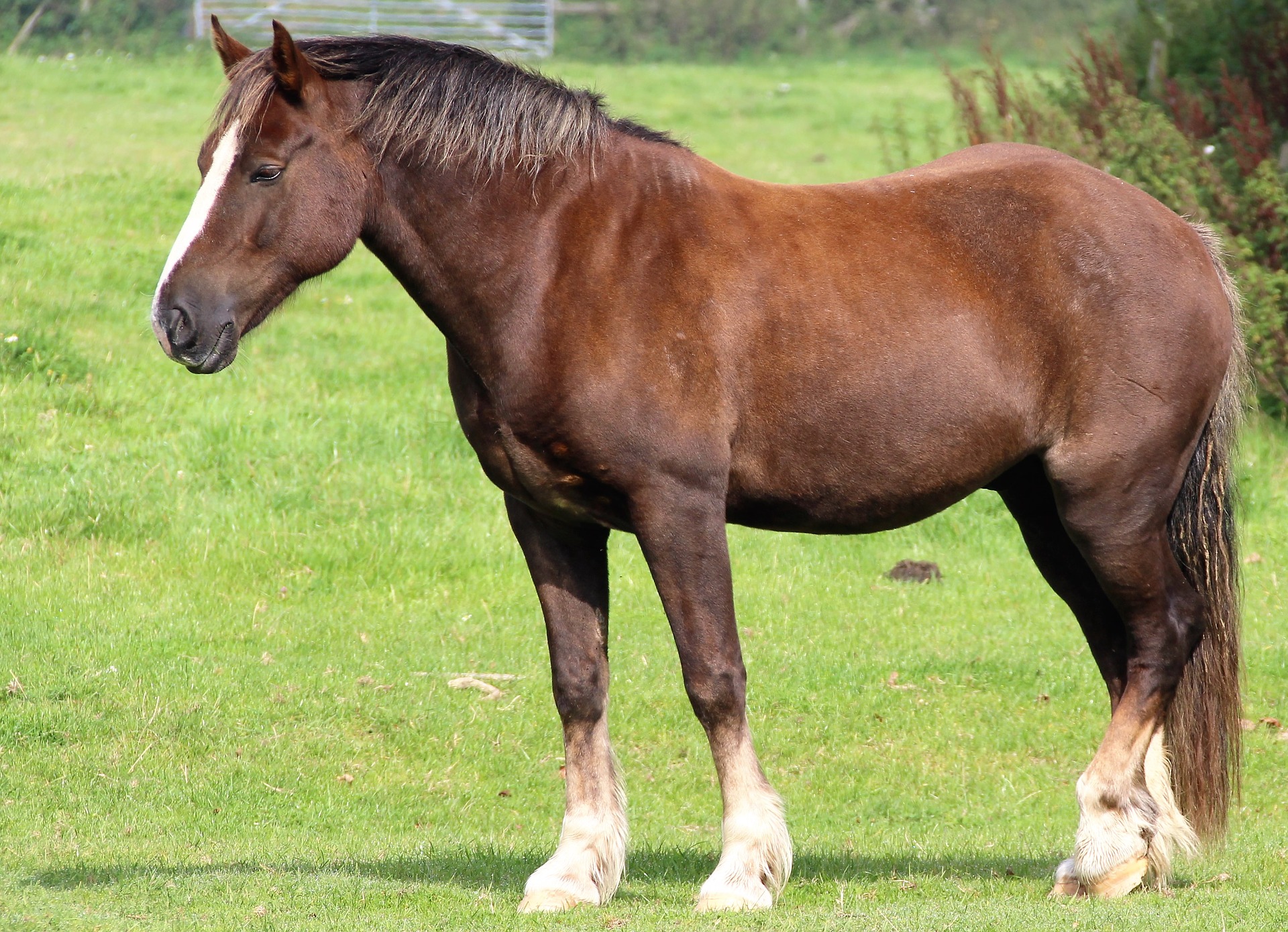 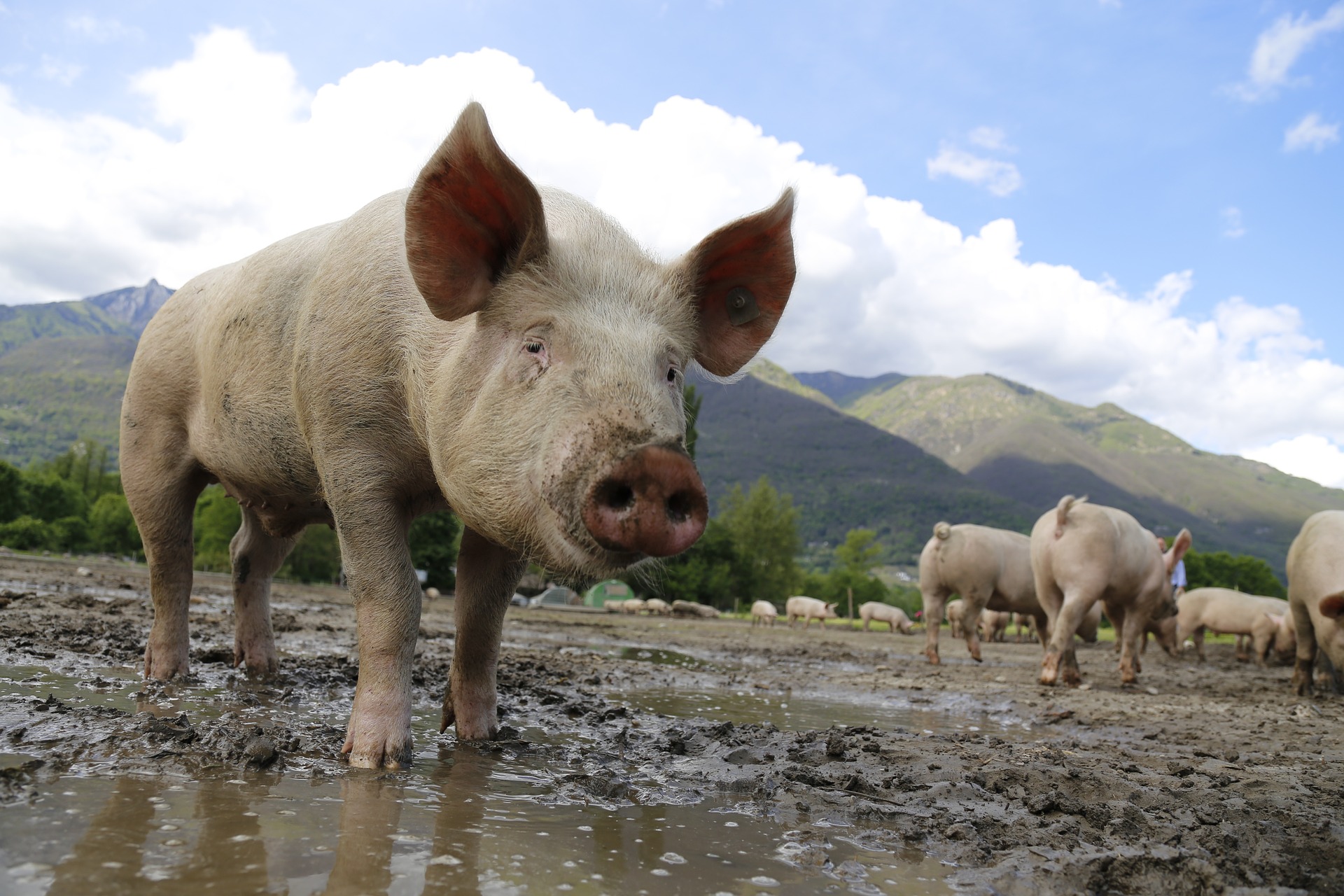 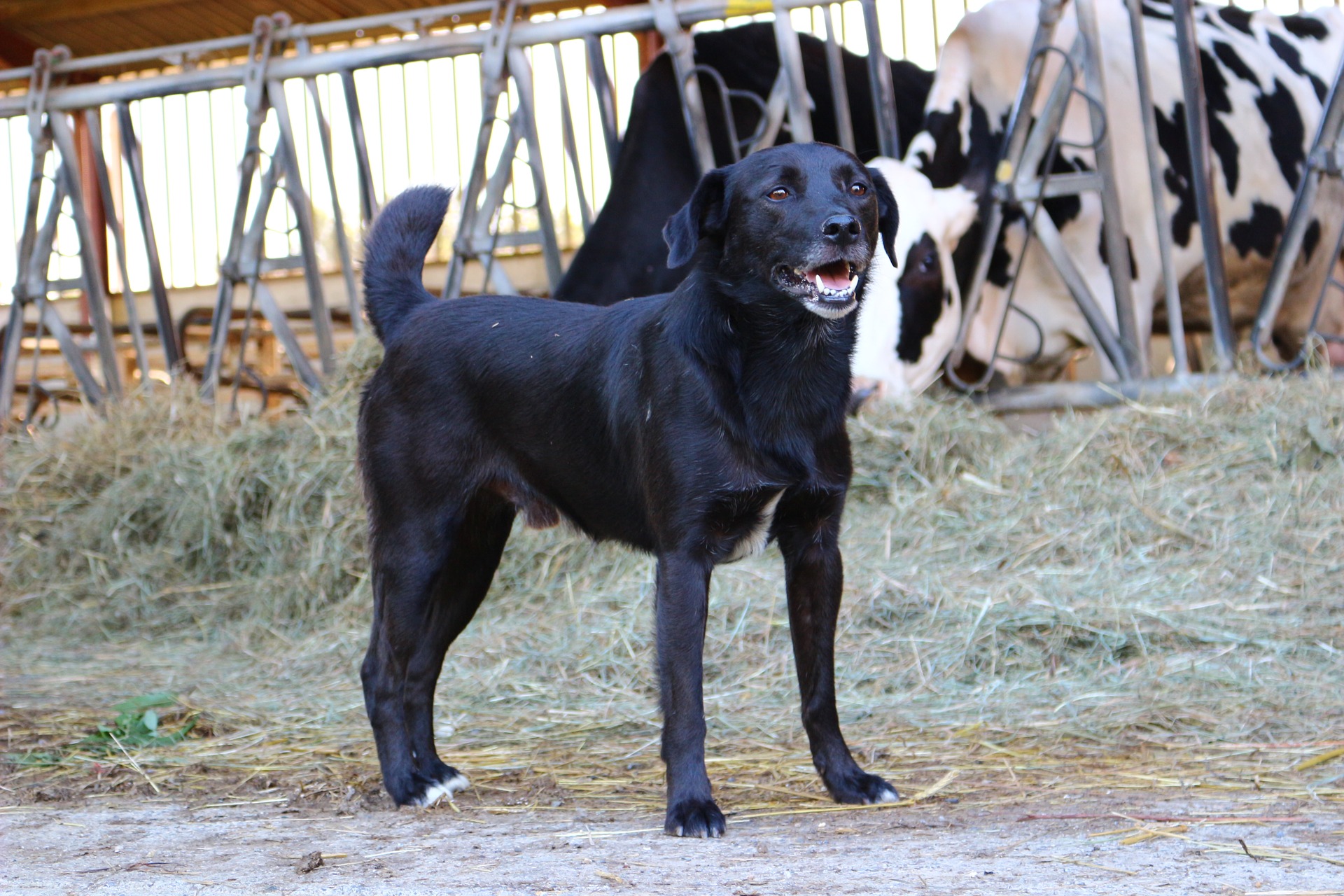 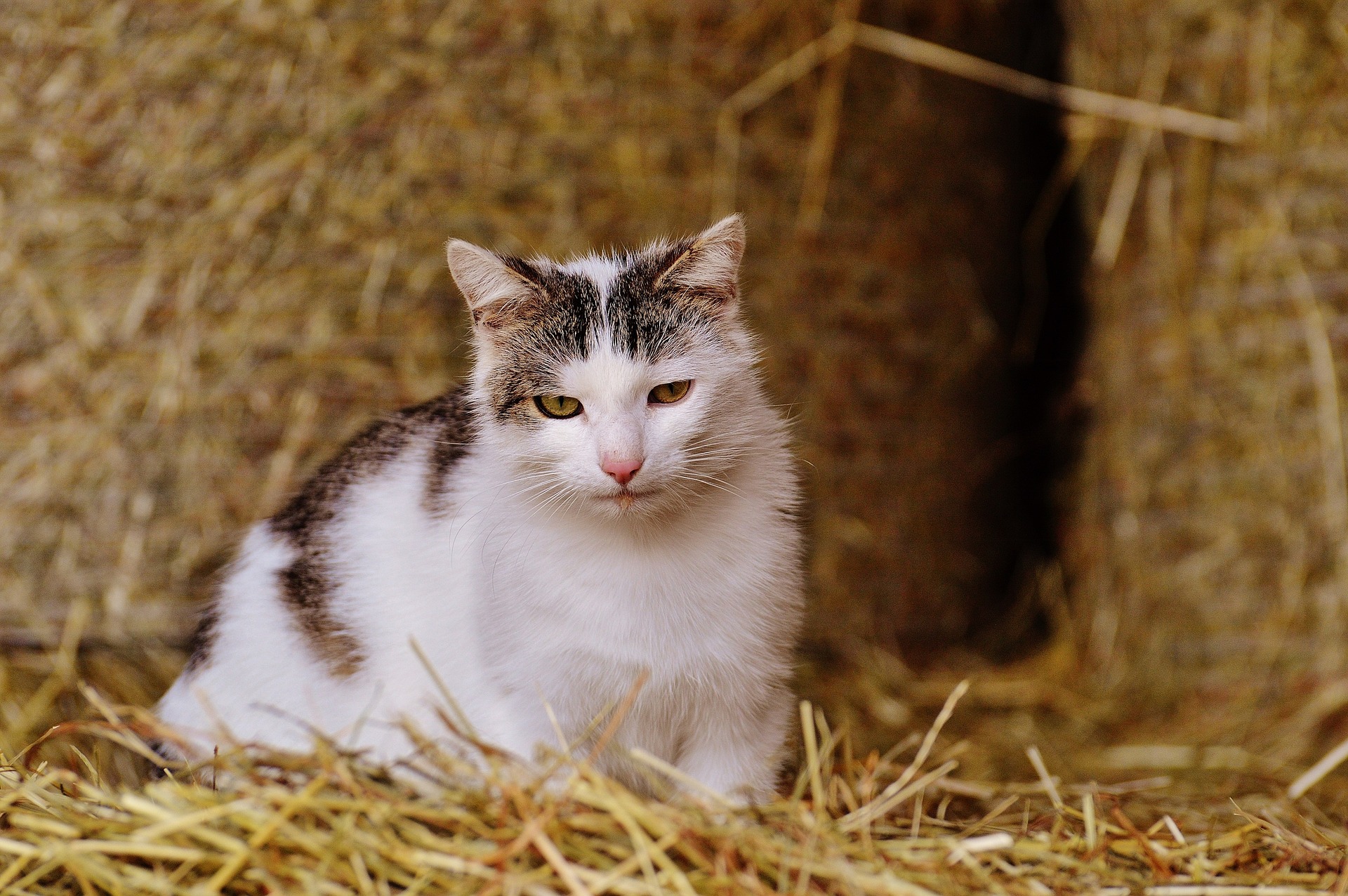 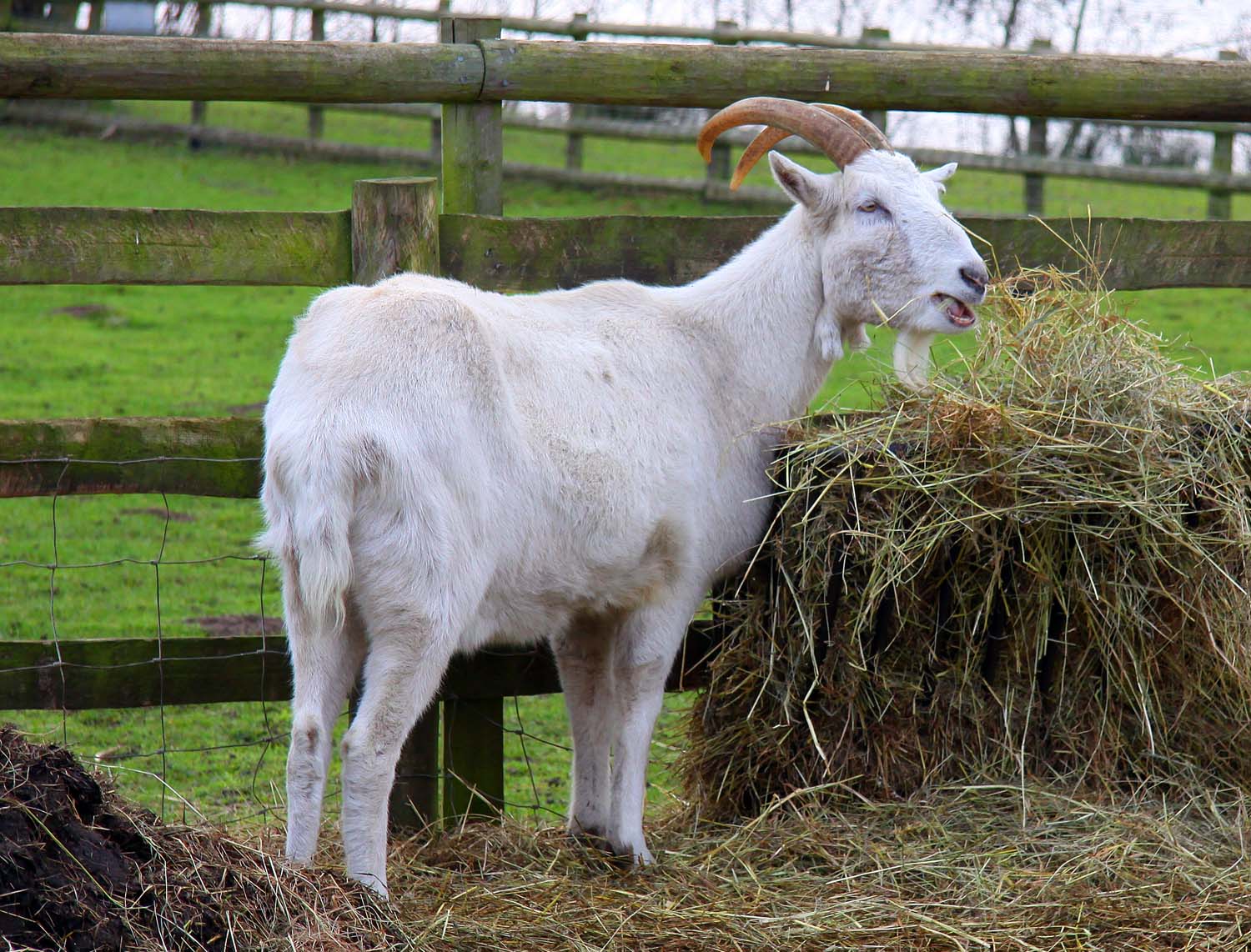 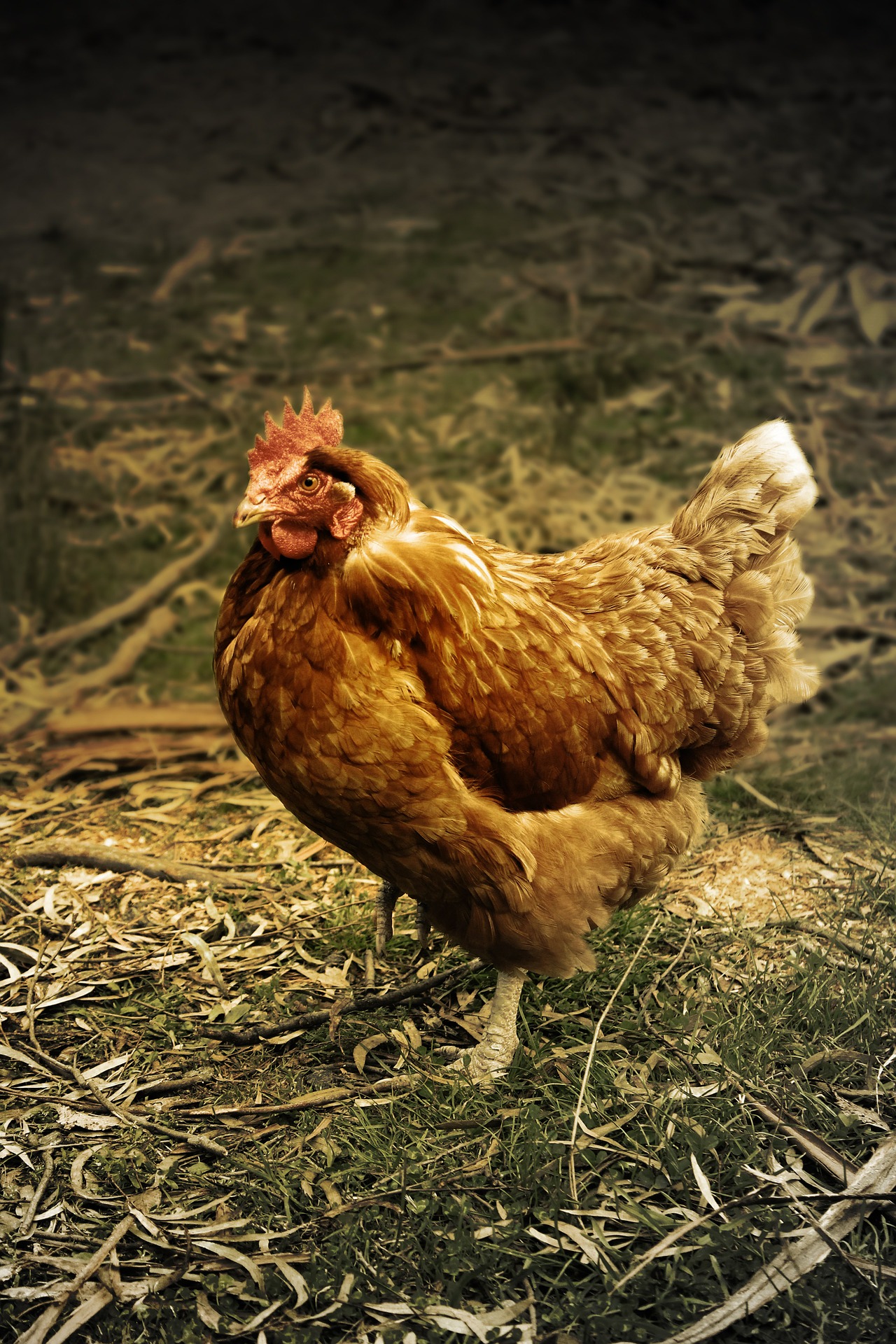 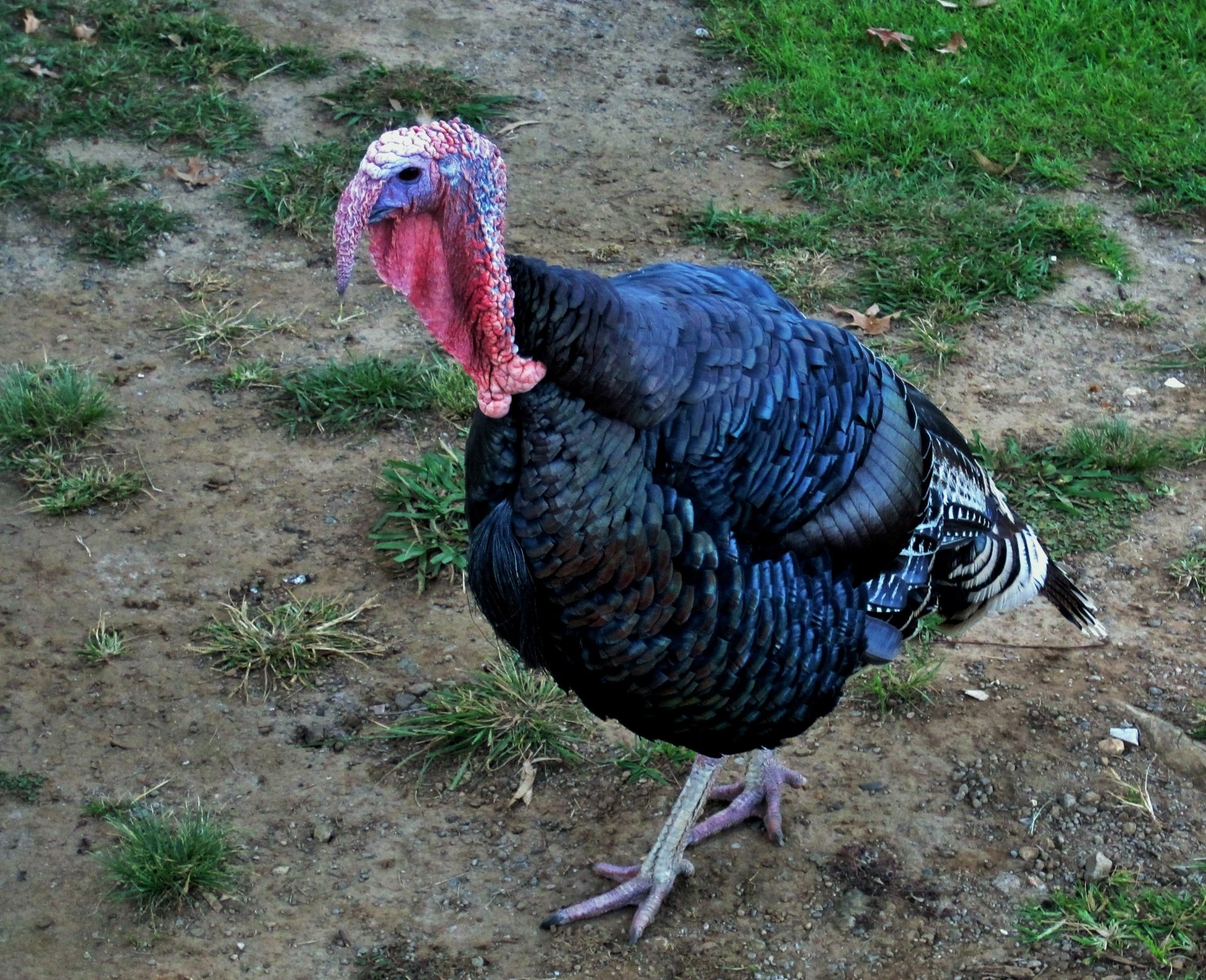 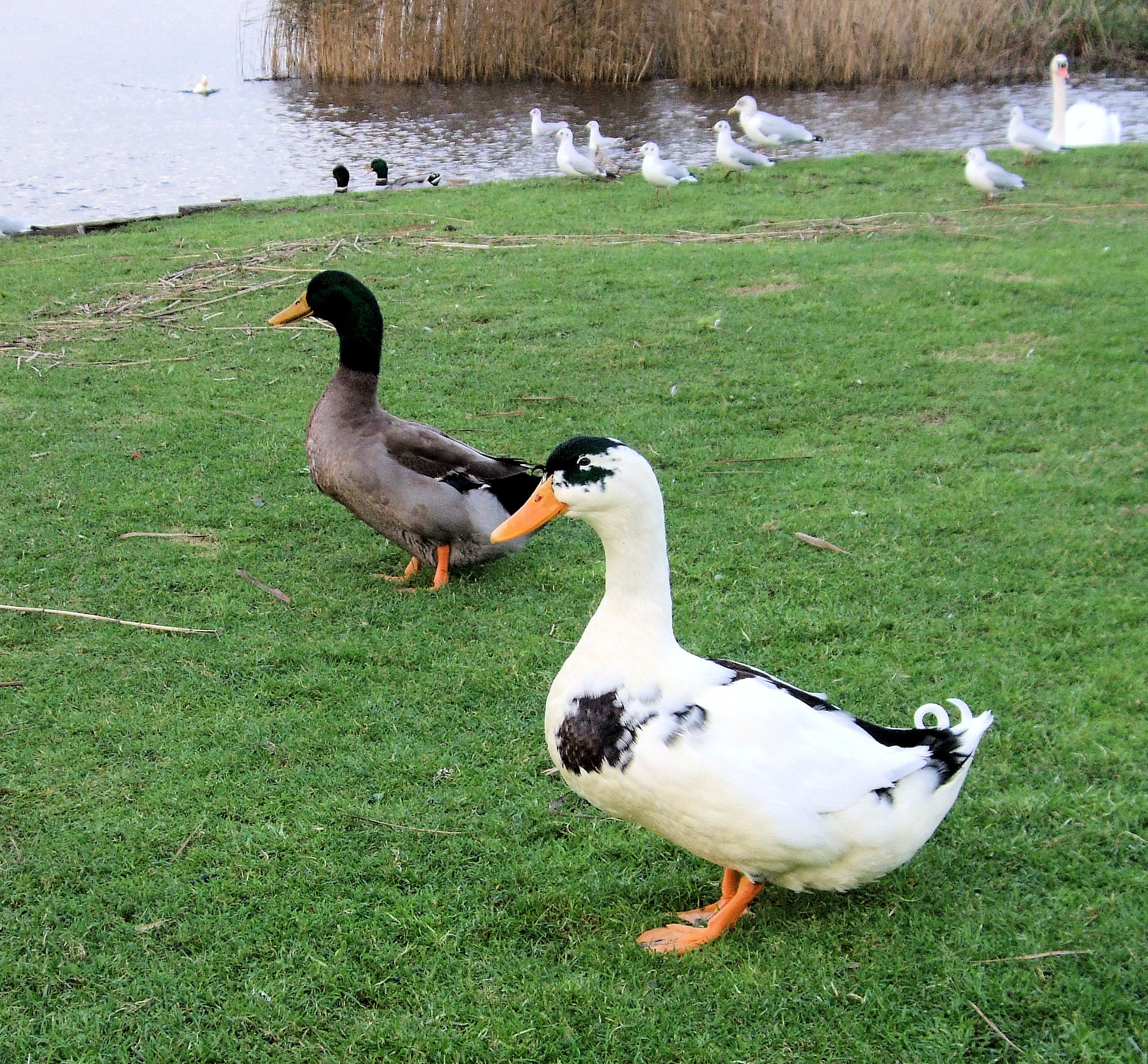 picturelyrics.org
3
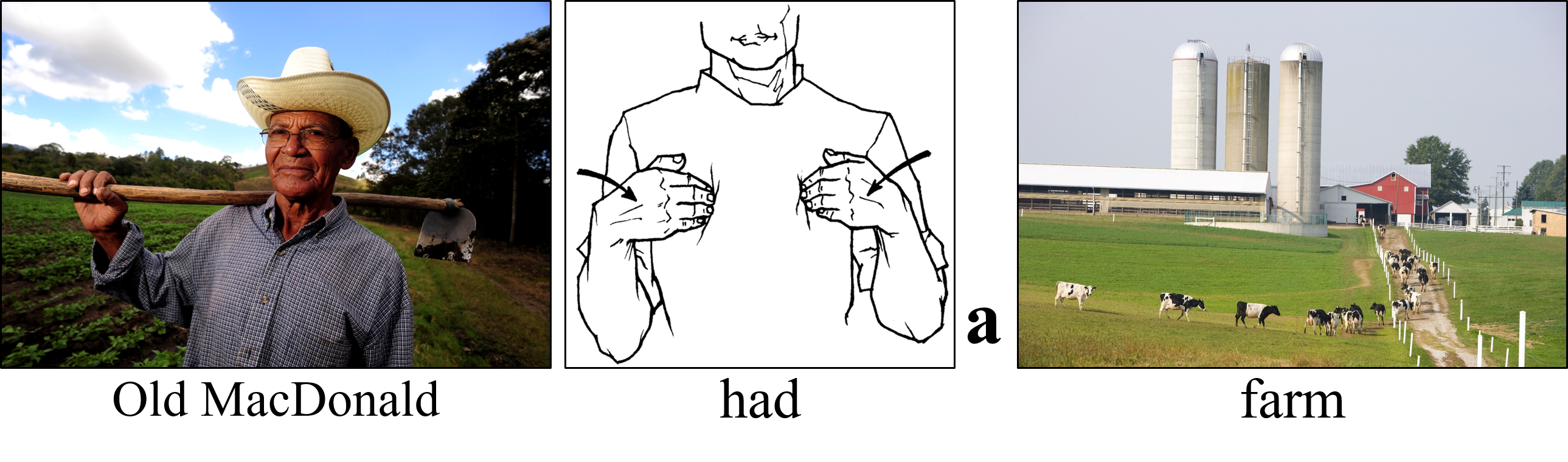 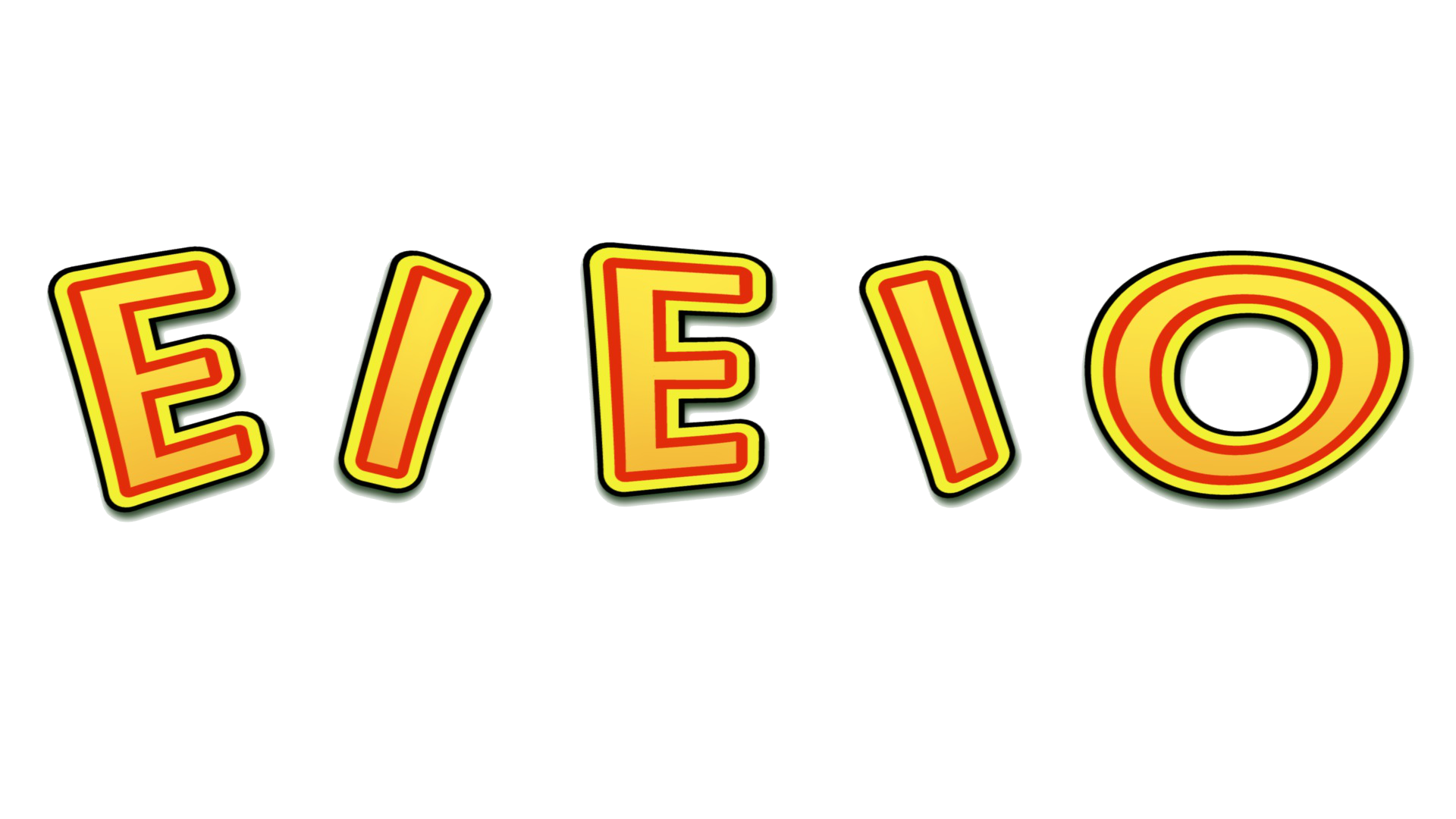 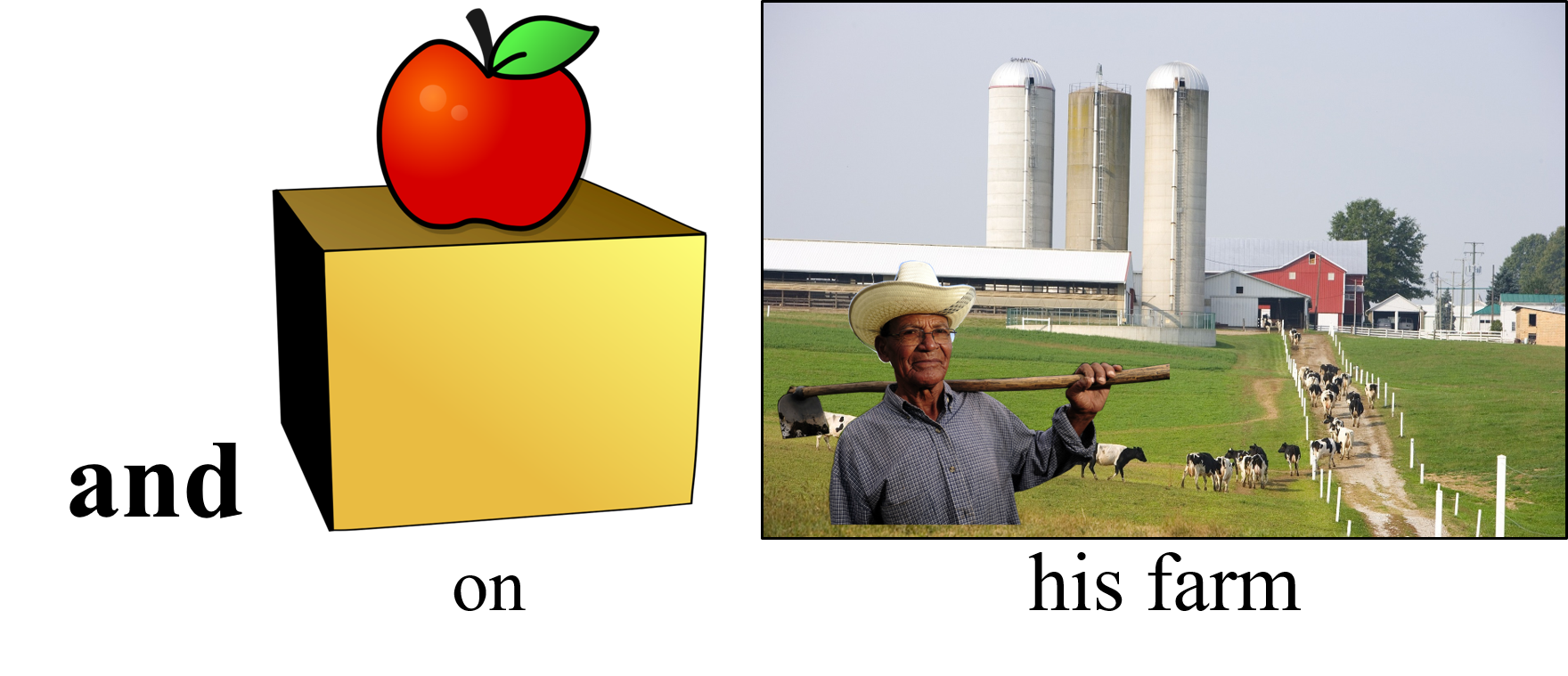 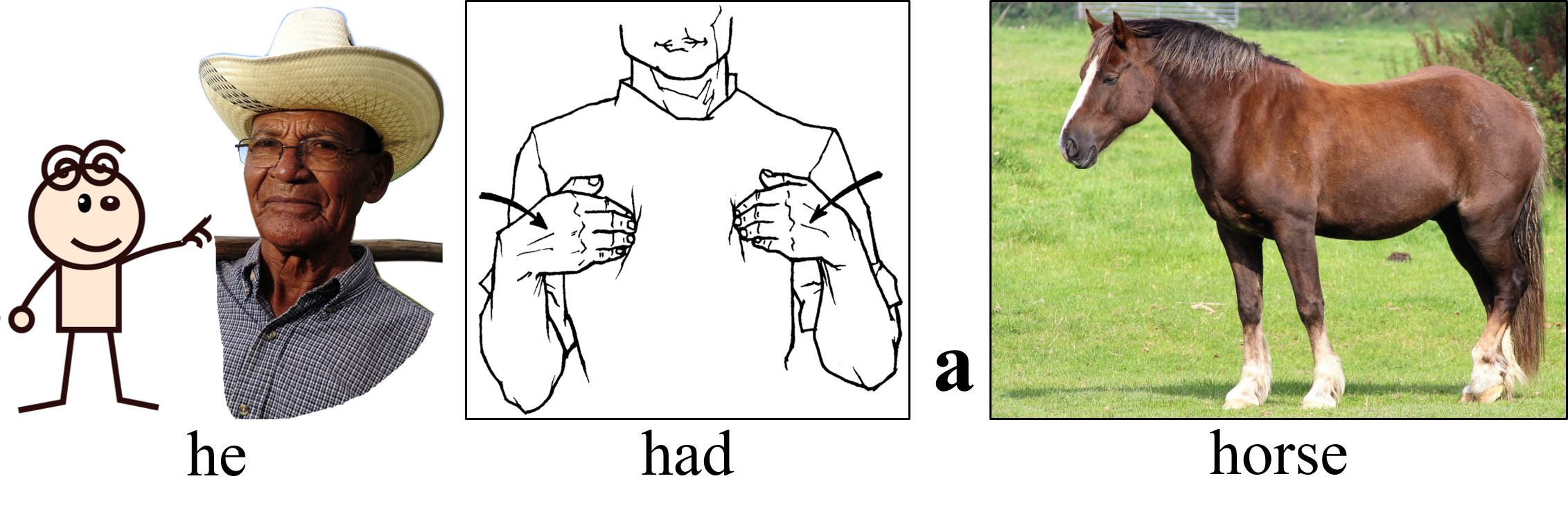 picturelyrics.org
4
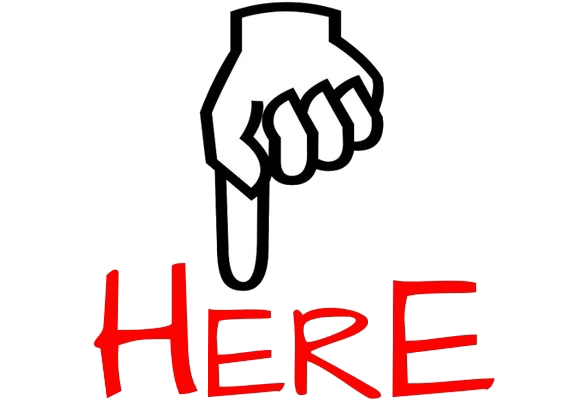 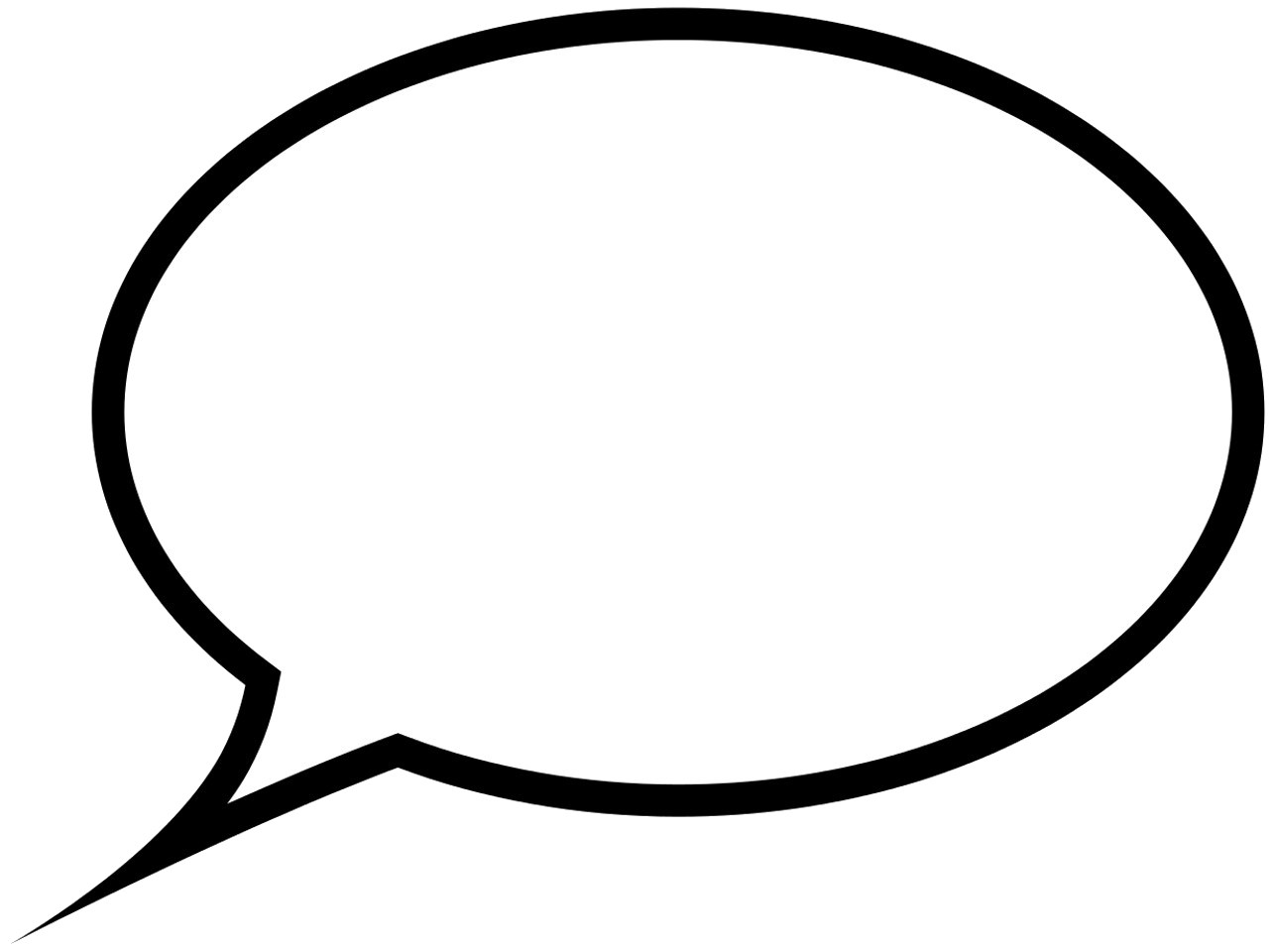 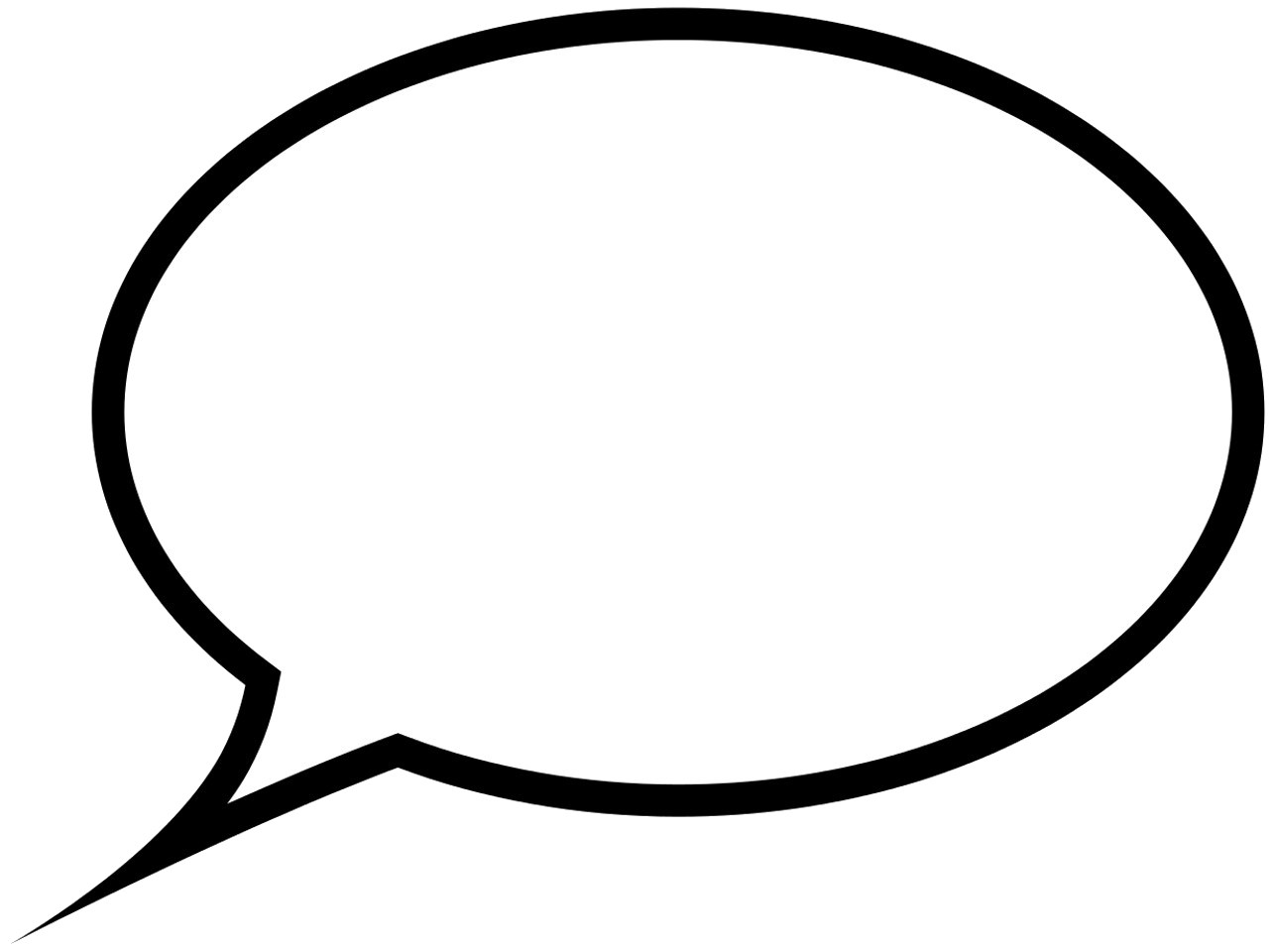 with a
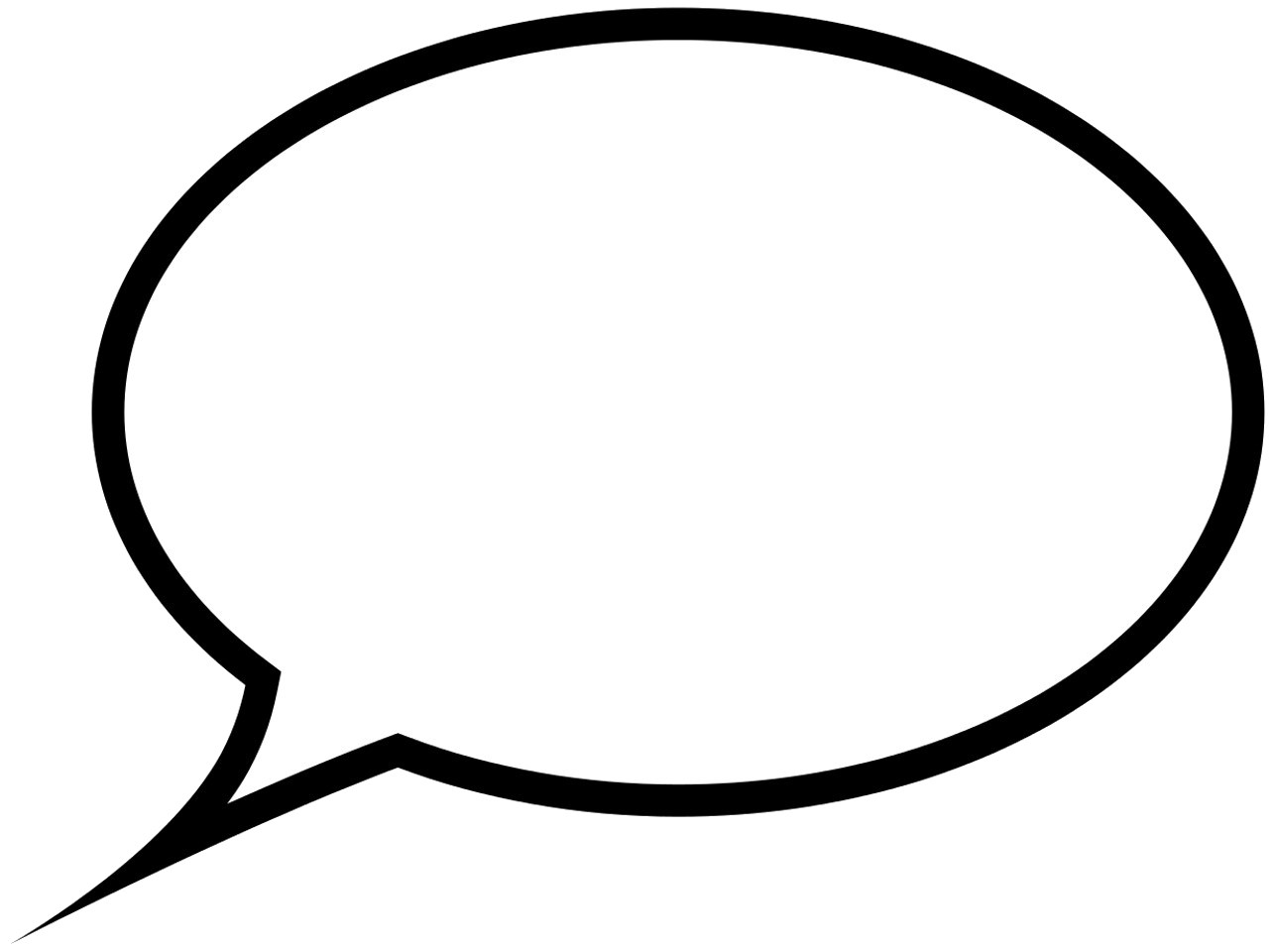 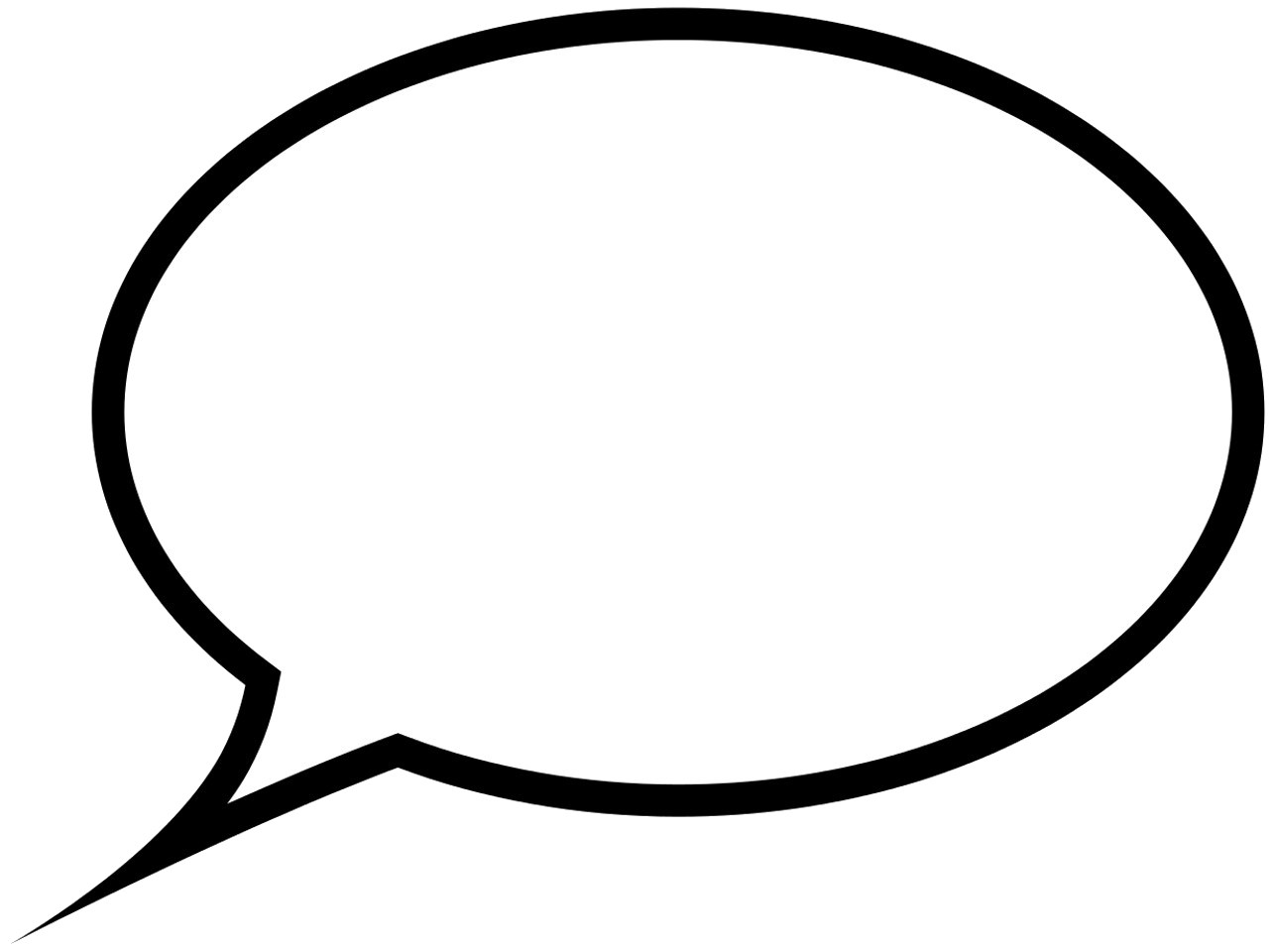 There
and a
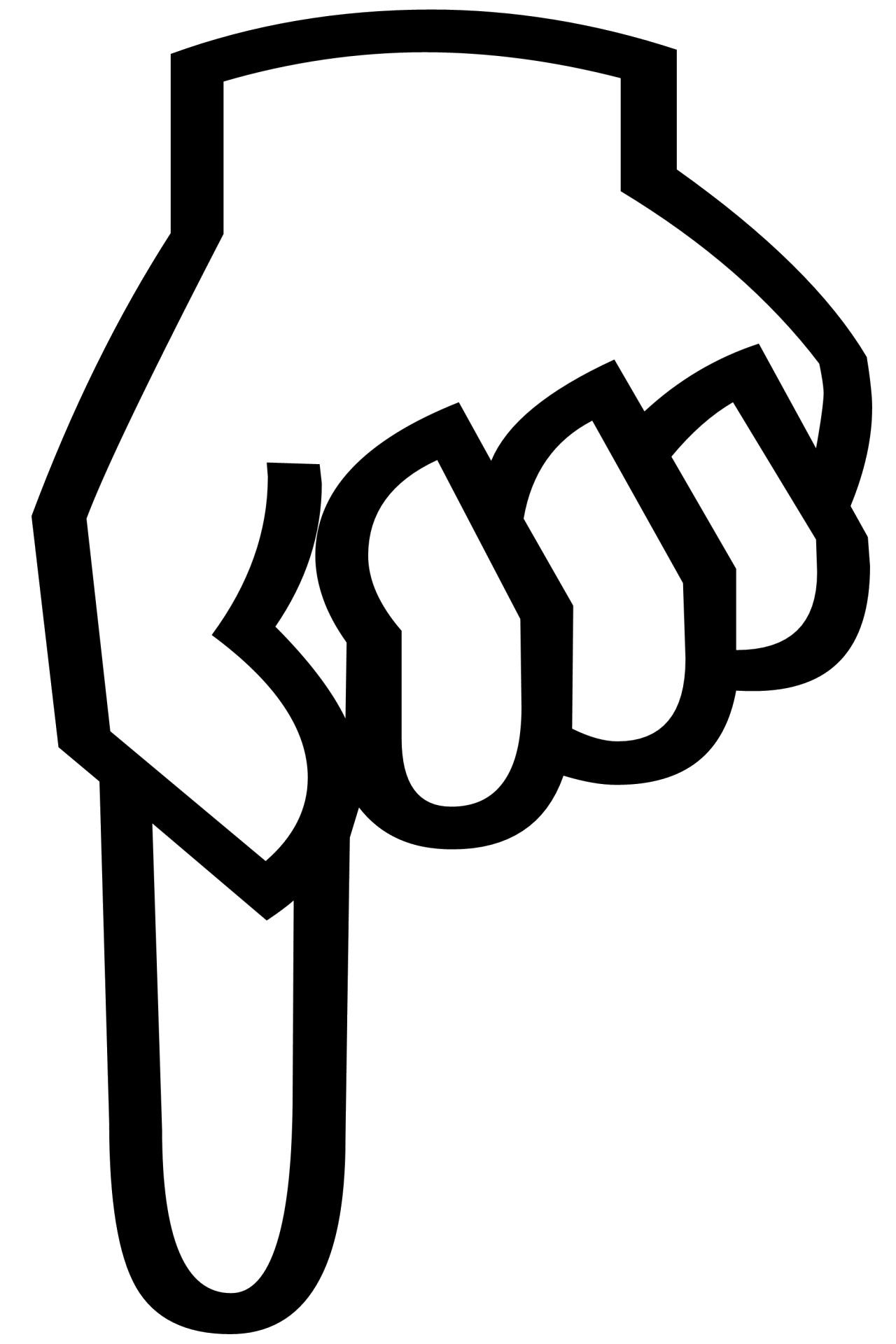 There
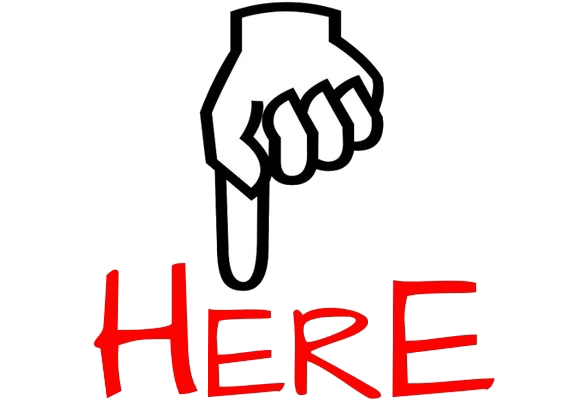 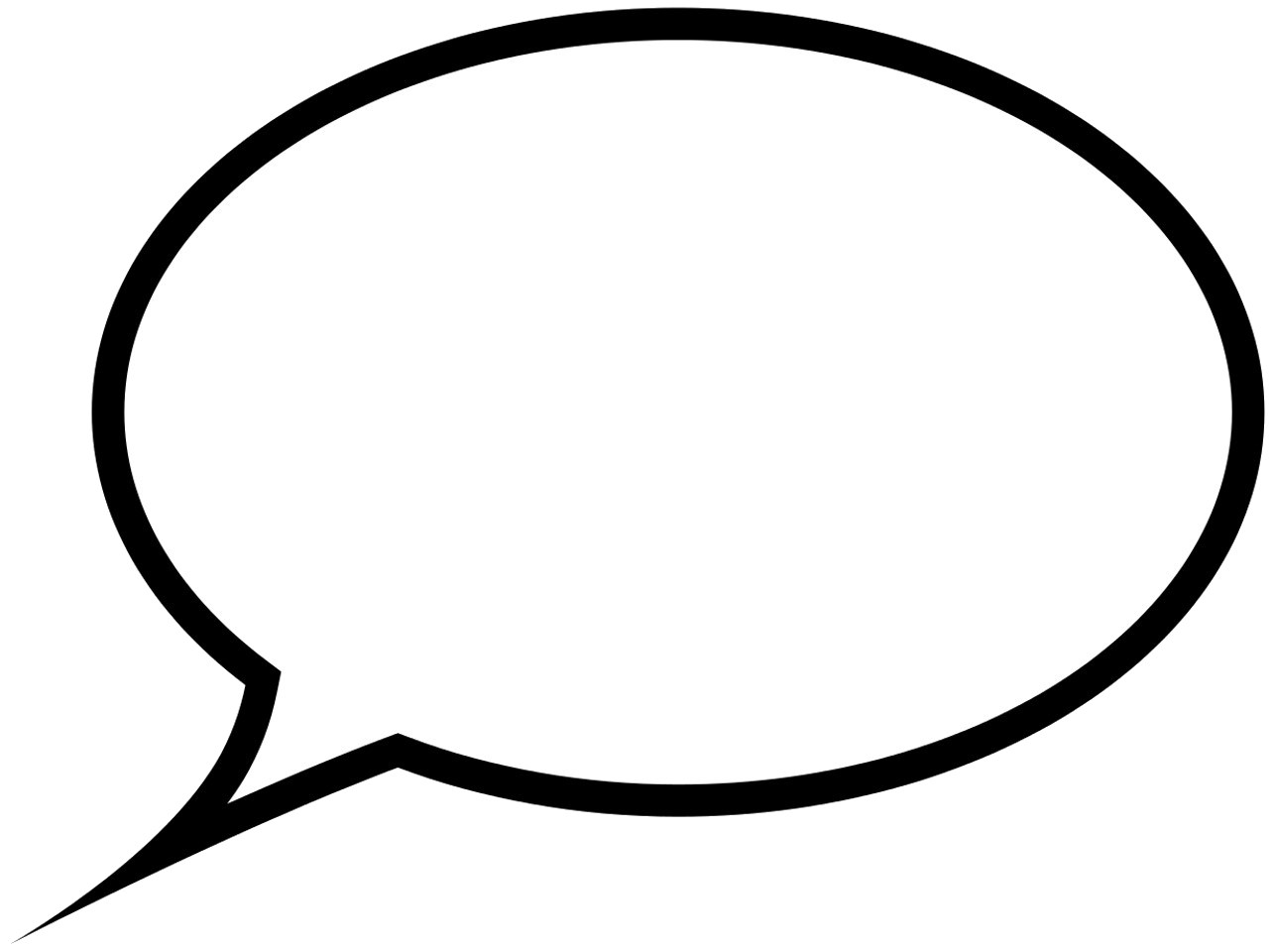 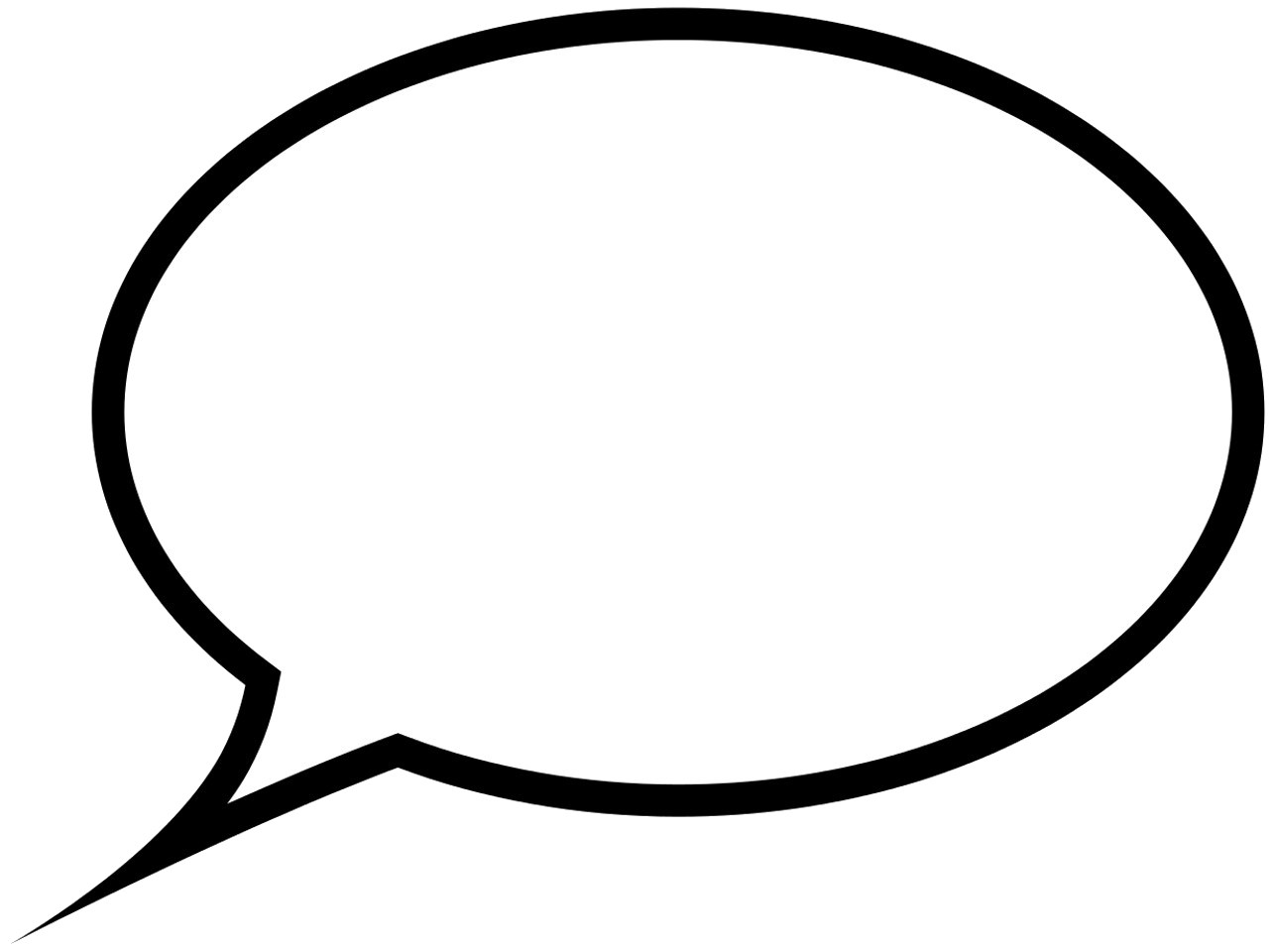 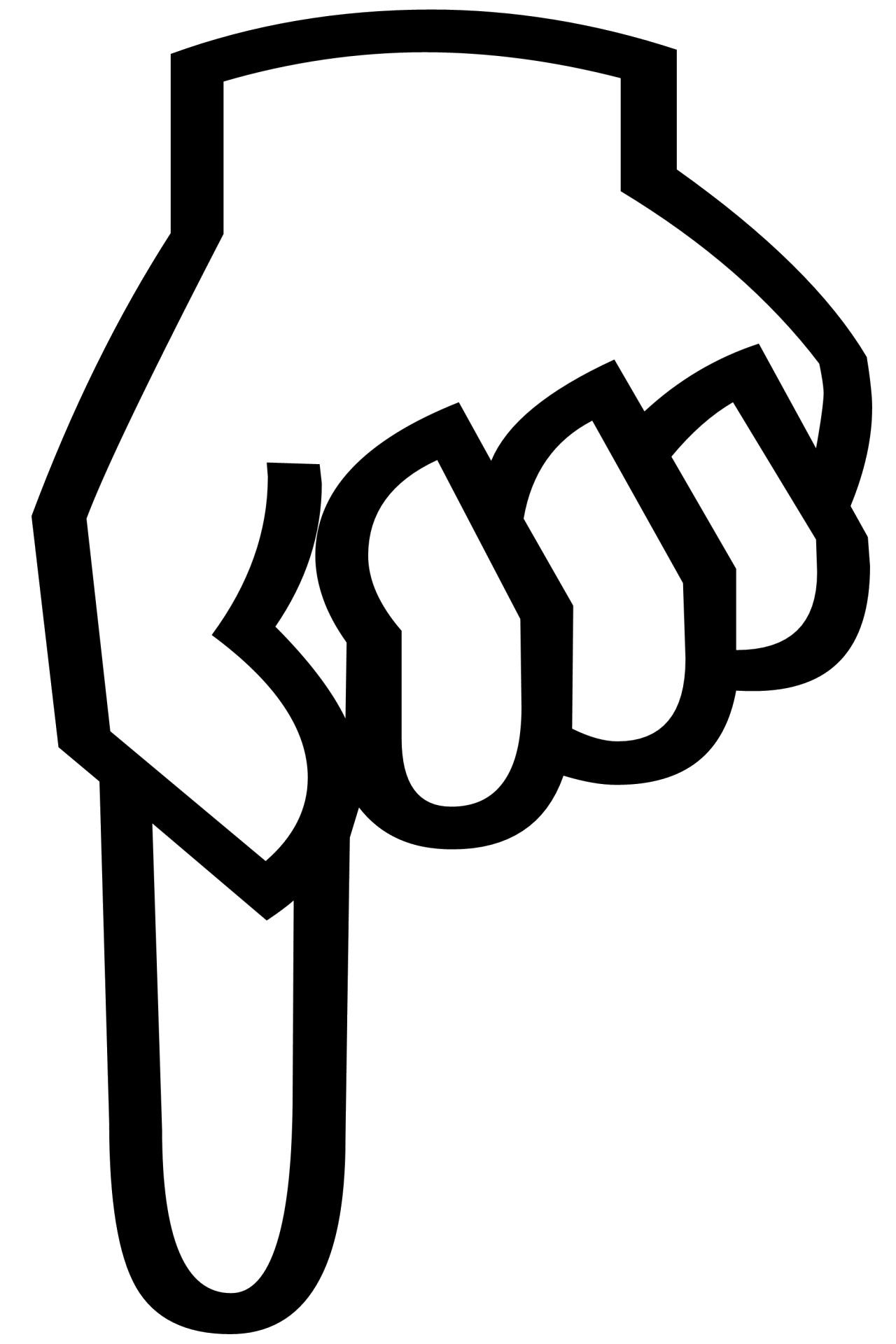 a
a
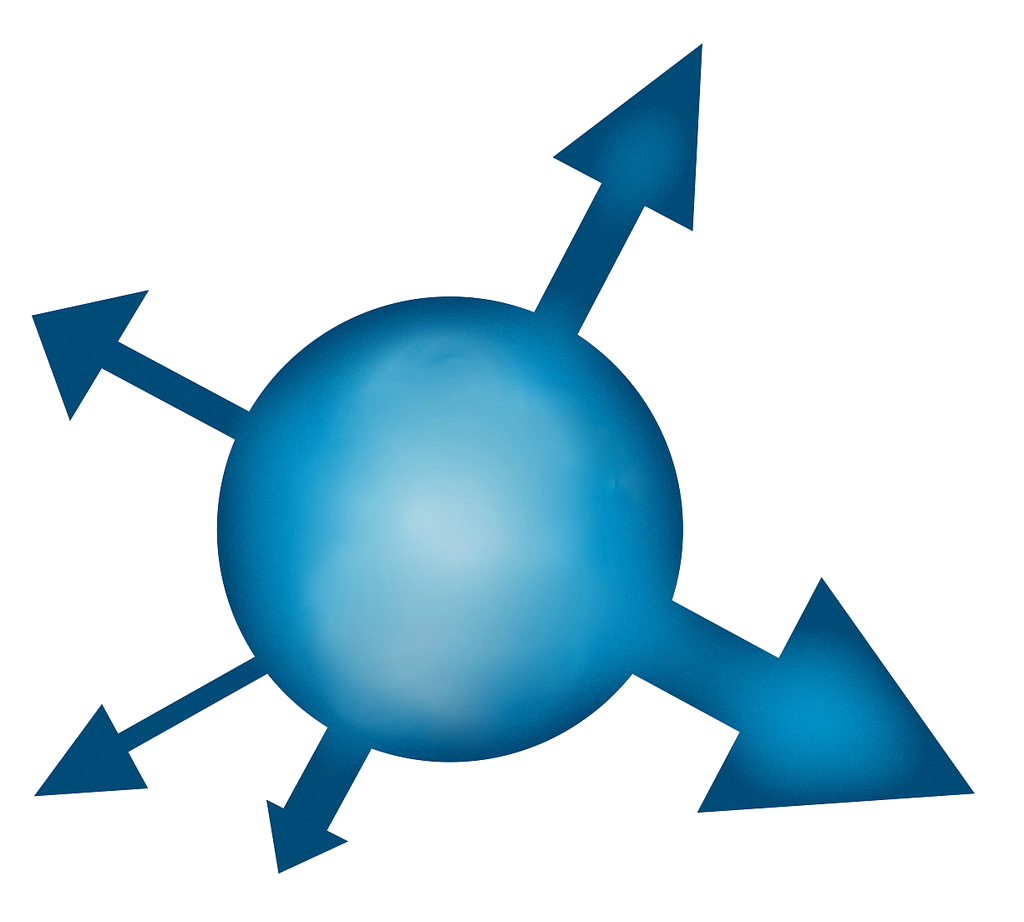 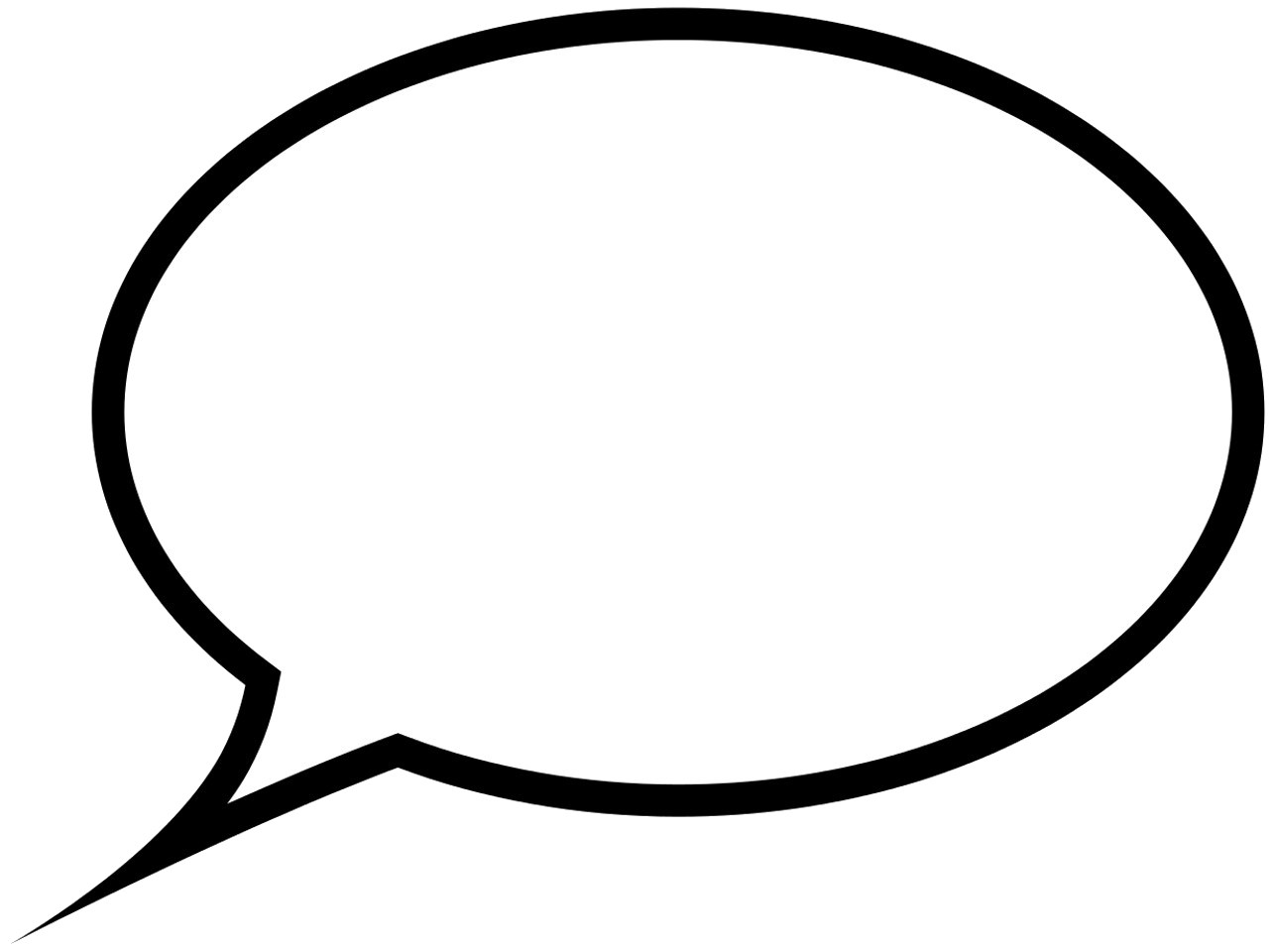 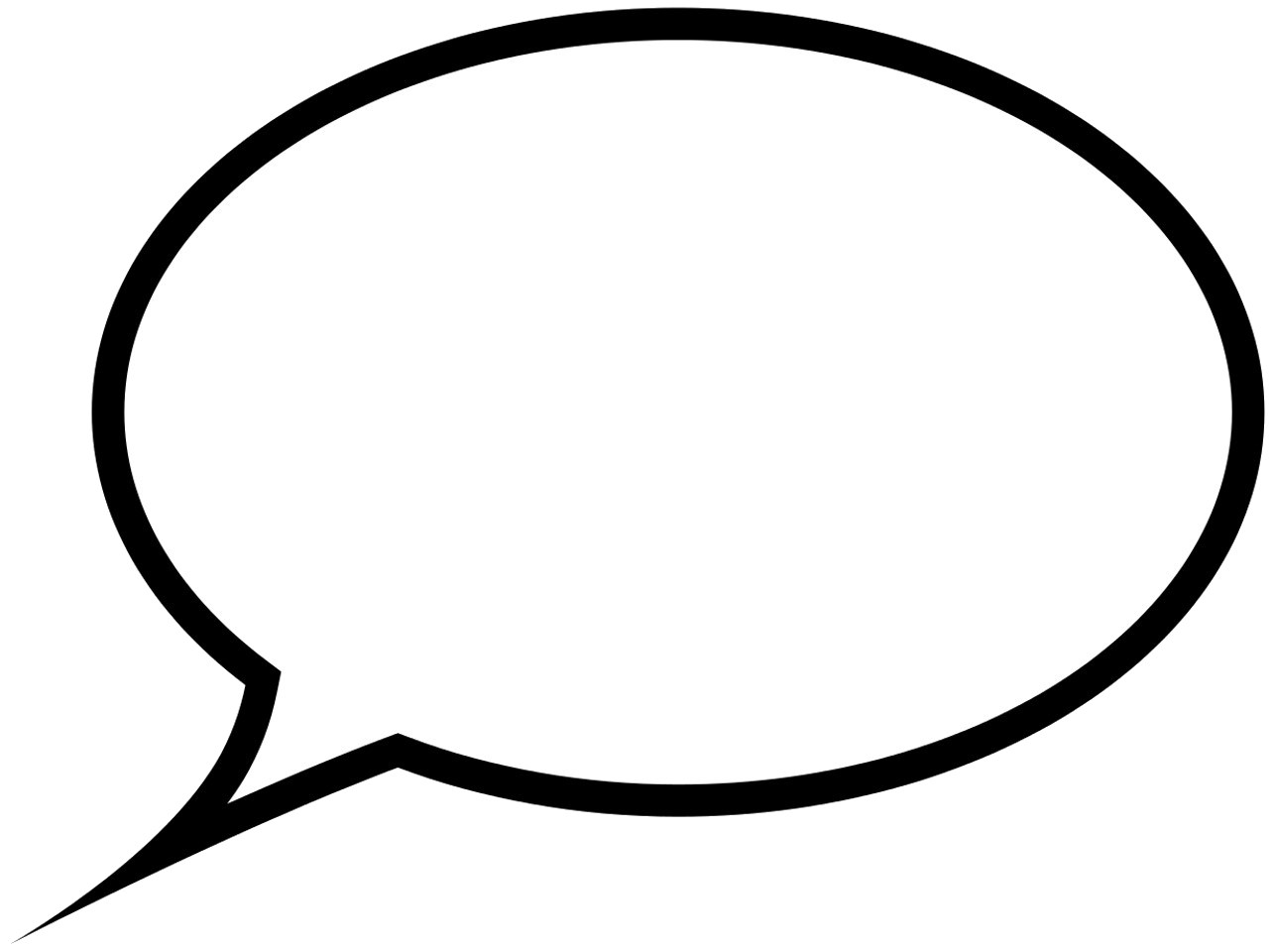 a
everywhere
picturelyrics.org